TDE-2022-0043-Development of tinyIoT open source oneM2M platform
Development of tinyIoT open source oneM2M platform
JaeSeung Song (Sejong University)
1
Team Members
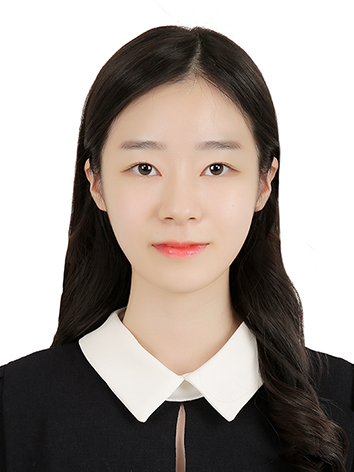 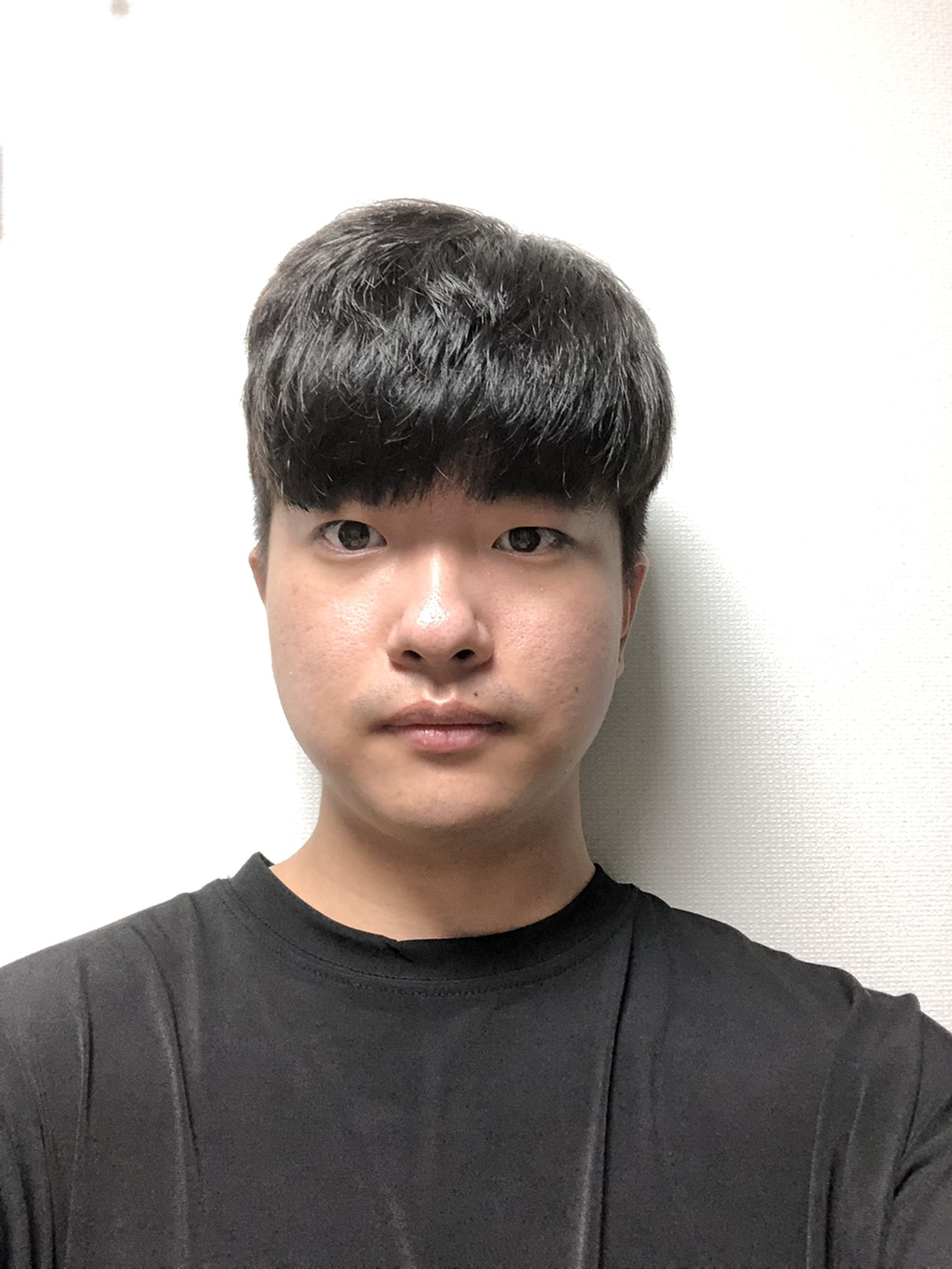 Name : Park Minji
E-mail : iorw0224@gmail.com
Name : Eom Kyeongho
E-mail : rudgh9242@gmail.com
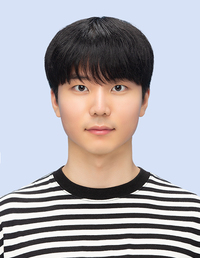 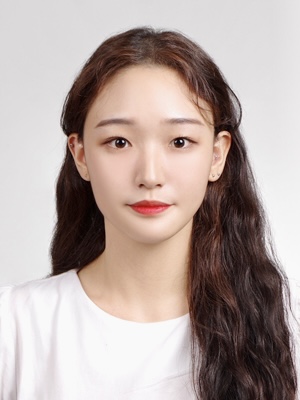 Name : Kim Donghyun
E-mail : quri159@gmail.com
Name : Eom Yerim
E-mail : djadpfa1002@gmail.com
TinyIoT Concept
Sejong University starts developing a Tiny oneM2M server for embedded system
Main components
Tiny http server (open source)
Simple JSON parser (open source)
Micro database (open source)
Features: 
Only support CRUD(N)
Max 10 devices
Zero configuration of oneM2M devices
Timeline: 
Initial version will be ready by Sep. 2022
Plan to participate ETSI IoT week
Open source
Milestone: 
MEC interworking
MQTT 
ACP
Tiny IoT Server (ToS)
oneM2M 
Msg Handler
JSON Handler
(cJSON)
Micro-DB
(Berkley DB)
mDNS server
(Avahi)
Payload (JSON)
Lightweight web server
(lighttpd, tinyWeb, etc)
oneM2M Device
mDNS Client
Current Progress
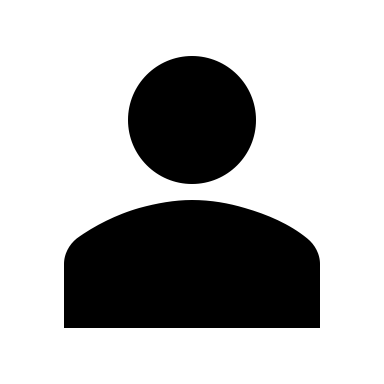 3
2
1
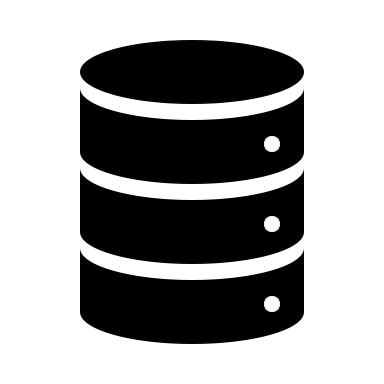 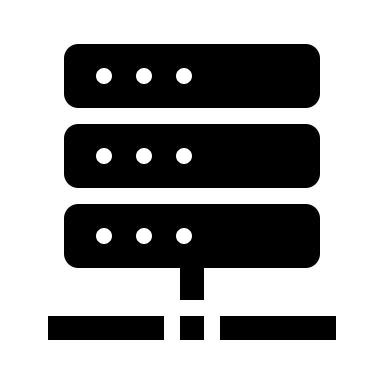 struct Object
*object
4
5
6
1. Client sends oneM2M standard http request to the server. 
*http packet body includes json.

2. Create Object struct based on JSON value with json parser. and store the struct as a pointer format.

3. Store object struct data to DB.

4. Create object struct from stored data on DB.

5. Create JSON from object struct data.

6. Server sends http response to the client.
Resource Tree for Index
Node *sibling
Node *child
NULL
NULL
NULL
NULL
NULL
NULL
NULL
JSON Parser
Object* Json_to_Object(char *json_payload);
Convert the json  payload to an Object with cJSON_Parse()
Example: AE* Json_to_AE(char *json_payload);




char* Object_to_json(Object* object);
Convert an Object into string with cJSON_Print()
Example: char* AE_to_json(AE* ae_object);
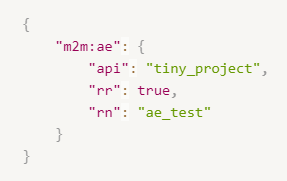 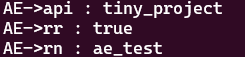 json
json_payload
AE* ae_object
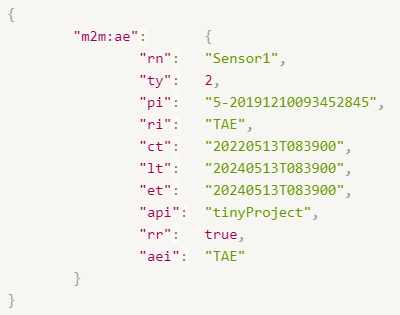 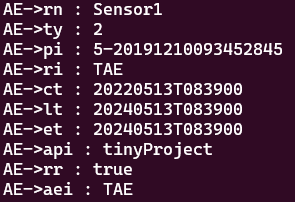 AE* ae_object
Database (Berkley DB)
Use Cursor - DB_KEYLAST : Create a new record, as the last of the duplicate records for the supplied key.

Set Flag - DB_DUP : Permit duplicate data items in the database. The ordering of duplicates in the database is determined by the order of insertion, unless the ordering is otherwise specified by use of a cursor operation or a duplicate sort function.
Struct CSE
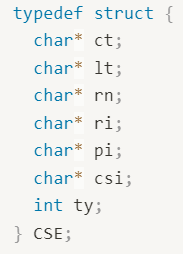 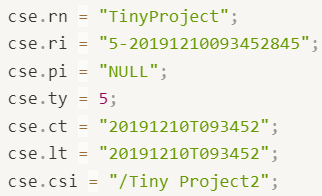 CSE.db
Key
Value
Store_CSE(CSE* cse_object)
/Tiny Project2
 20191210T093452
 20191210T093452
 NULL
 5-20191210093452845
 TinyProject
 5
csi
 ct
 lt
 pi
 ri
 rn
 ty
Struct CSE
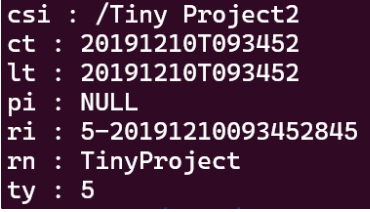 Get_CSE(char* ri)
Database (Berkley DB)
AE.db
Key
Value
AE3
AE2
AE1
Struct AE
aei
 aei
 aei
 api
 api
 api
 ct
 ct
 ct
 et
 et
 et
 lt
 lt
 lt
 pi
 pi
 pi
 ri
 ri
 ri
 rn
 rn
 rn
 rr
 rr
 rr
 ty
 ty
 ty
TAE1
 TAE3
 TAE2
 tinyProject1
 tinyProject3
 tinyProject2
 20220513T083900
 20220513T083900
 20220513T083900
 20240513T083900
 20240513T083900
 20240513T083900
 20220513T083900
 20220513T083900
 20220513T083900
 5-20191210093452845
 5-20191210093452845
 5-20191210093452845
 TAE1
 TAE3
 TAE2
 Sensor1
 Sensor3
 Sensor2
 true
 true
 true
 2 
 2
 2
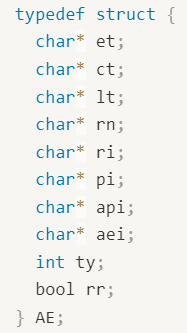 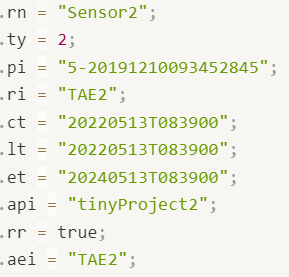 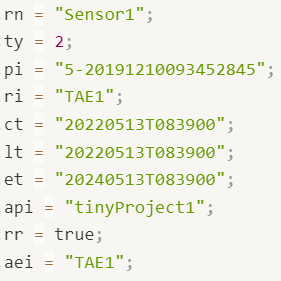 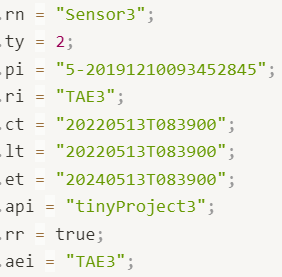 Store_AE(AE* ae_object)
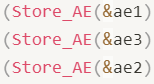 Struct AE3
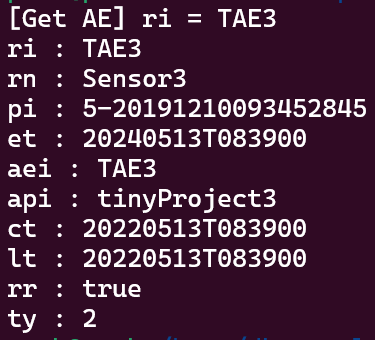 Cursor
Find “TAE3”
Index[1]
Get_AE(char* ri)
oneM2M Zeroconf
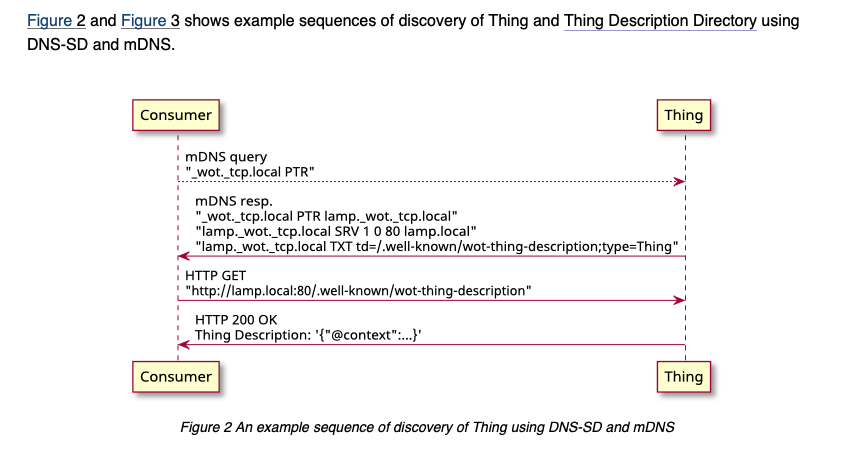 Thank you